Мастер-класс
«Голубь мира из салфеток»
Выполнил:
Мирхаева Е.Р.
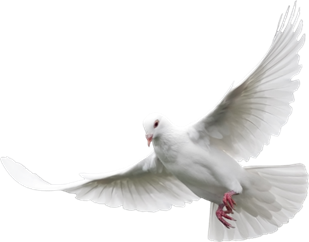 Сделать бумажного голубя можно практически из любых подручных средств. Пригодиться могут и обычные одноразовые салфетки. Для этого понадобится клей ПВА, салфетки и лист А4 (можно использовать картон или обычную бумагу).
Алгоритм действий достаточно прост:
Нарисуйте на листе фигуру голубя (можно распечатать на принтере)
Вырежьте получившийся макет.
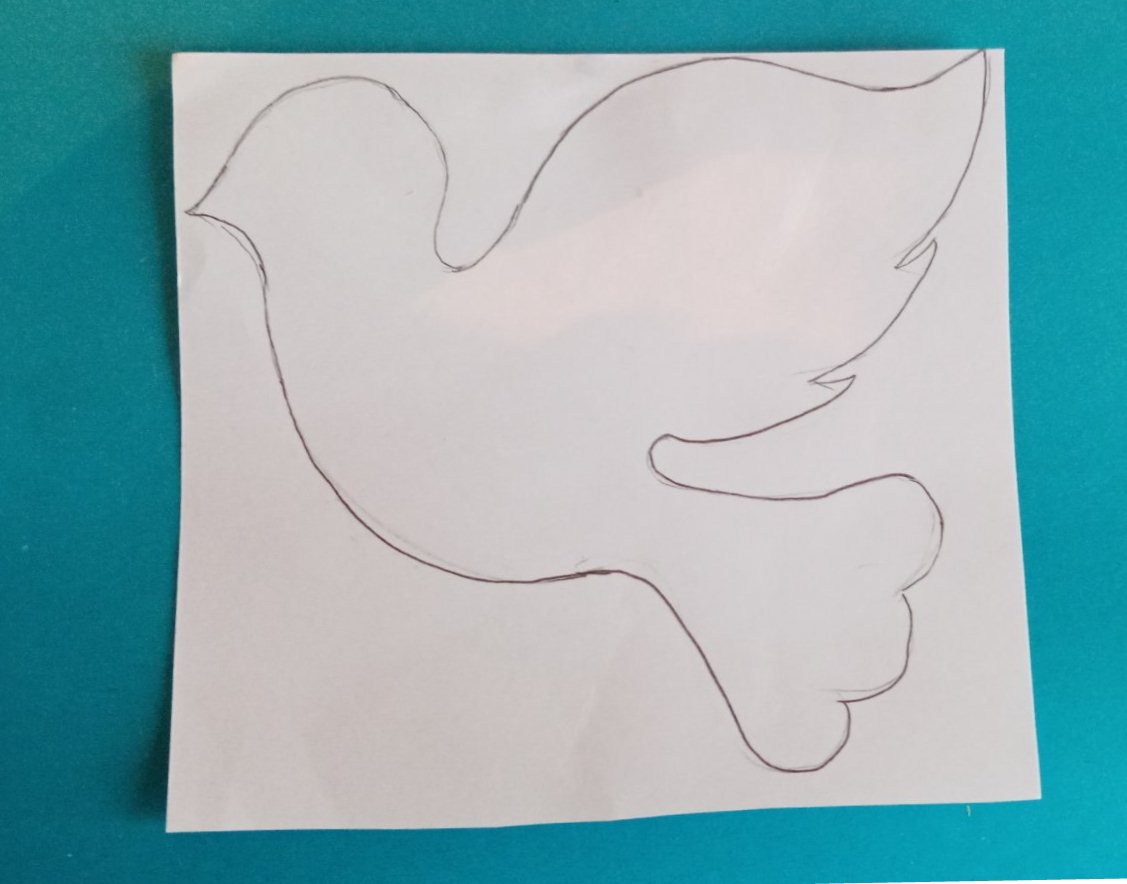 3. Салфетки разрежьте на небольшие квадратики.
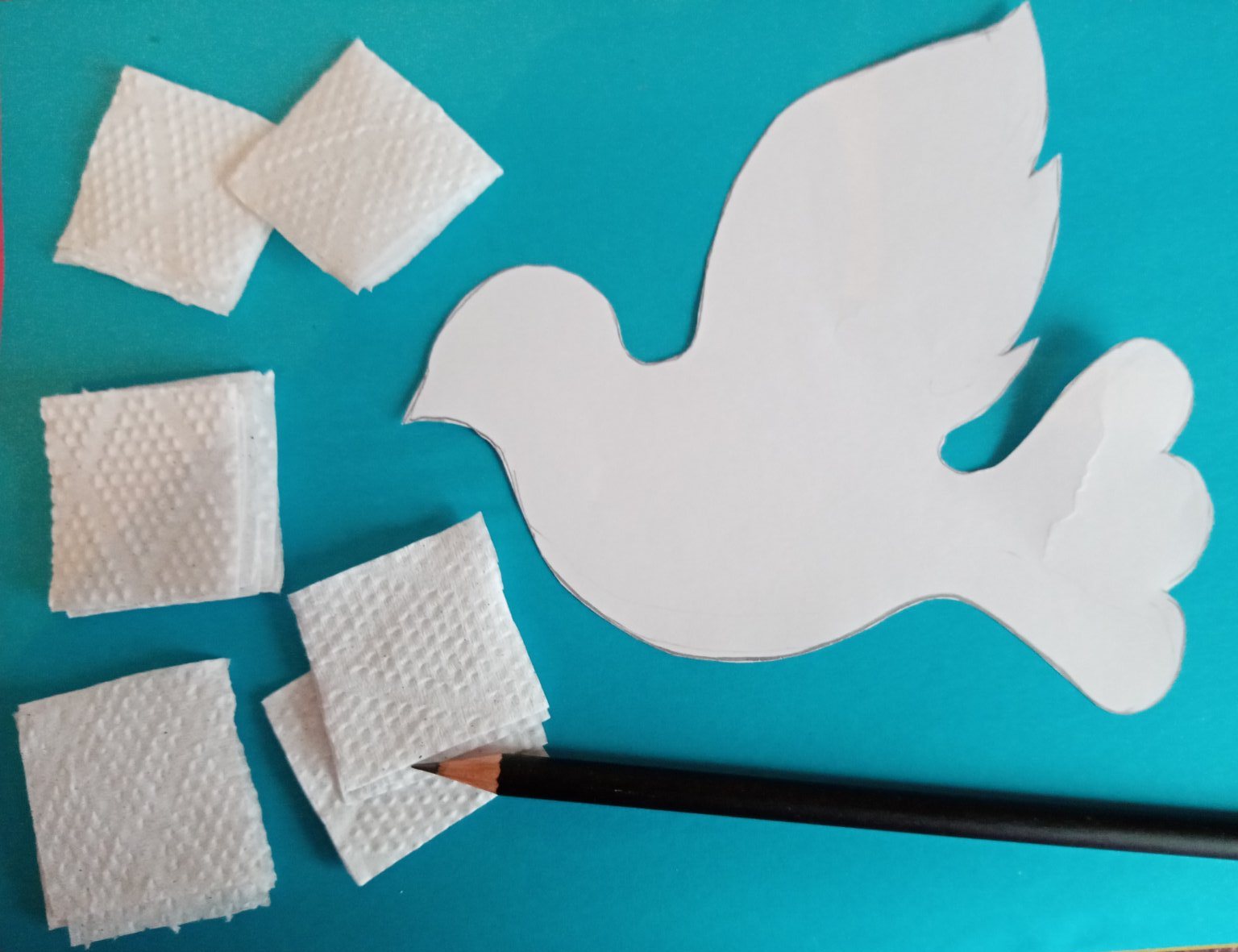 4. Каждый квадратик салфетки скрутите к центру с помощью карандаша, спички или кисточки.
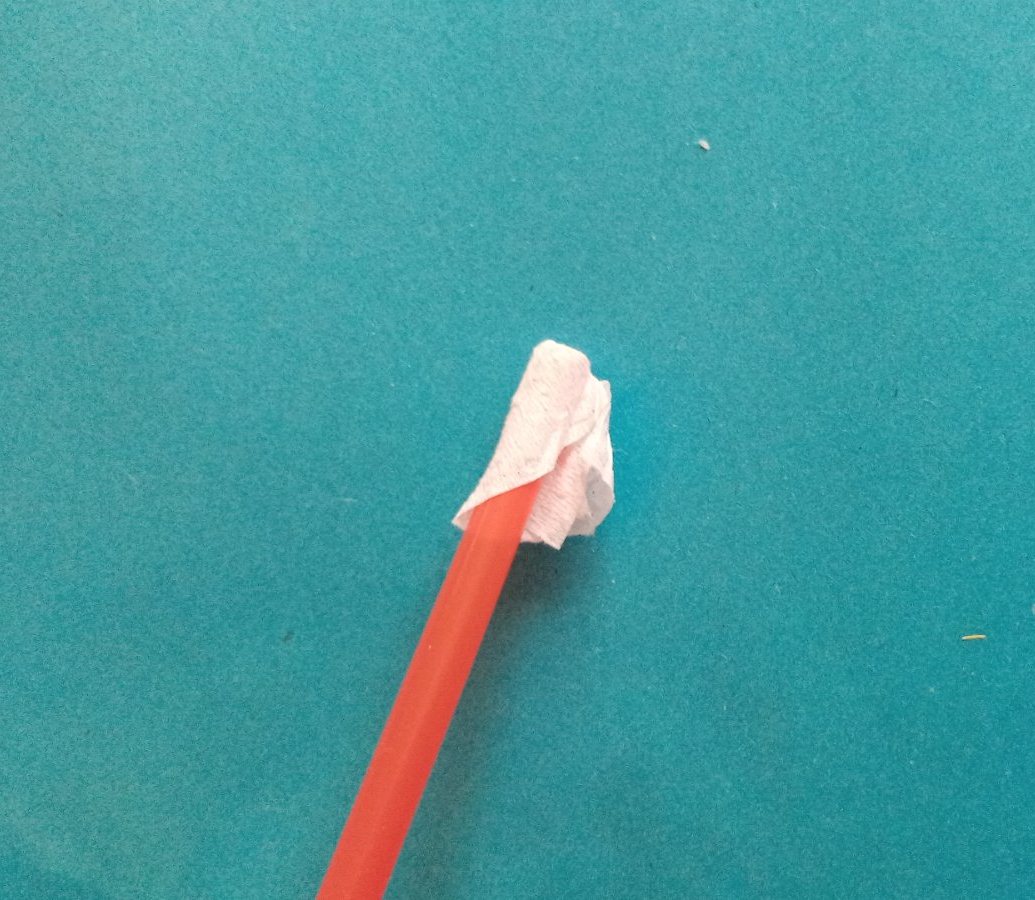 5. Приклейте получившиеся «лепестки» к макету птицы.
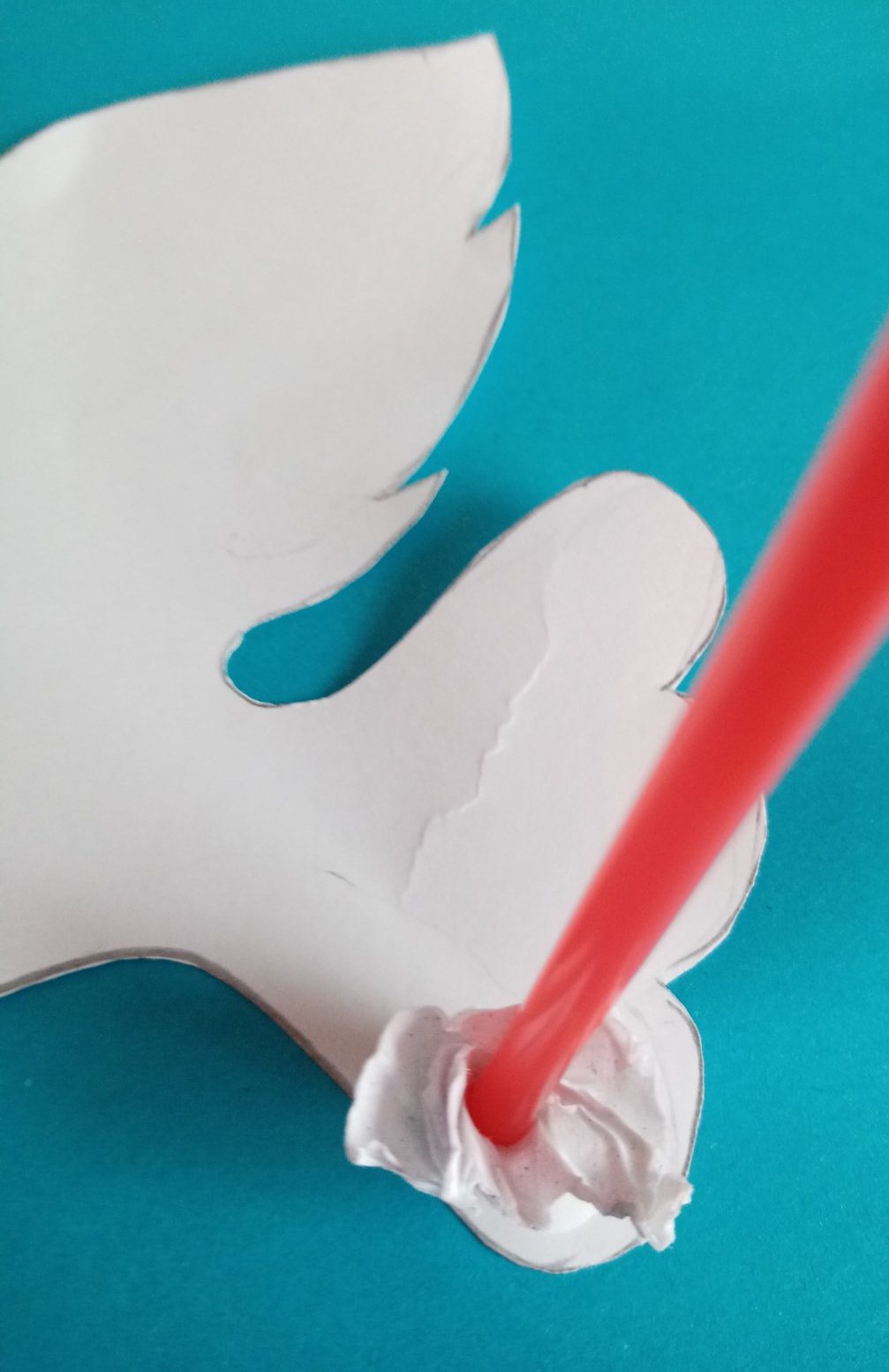 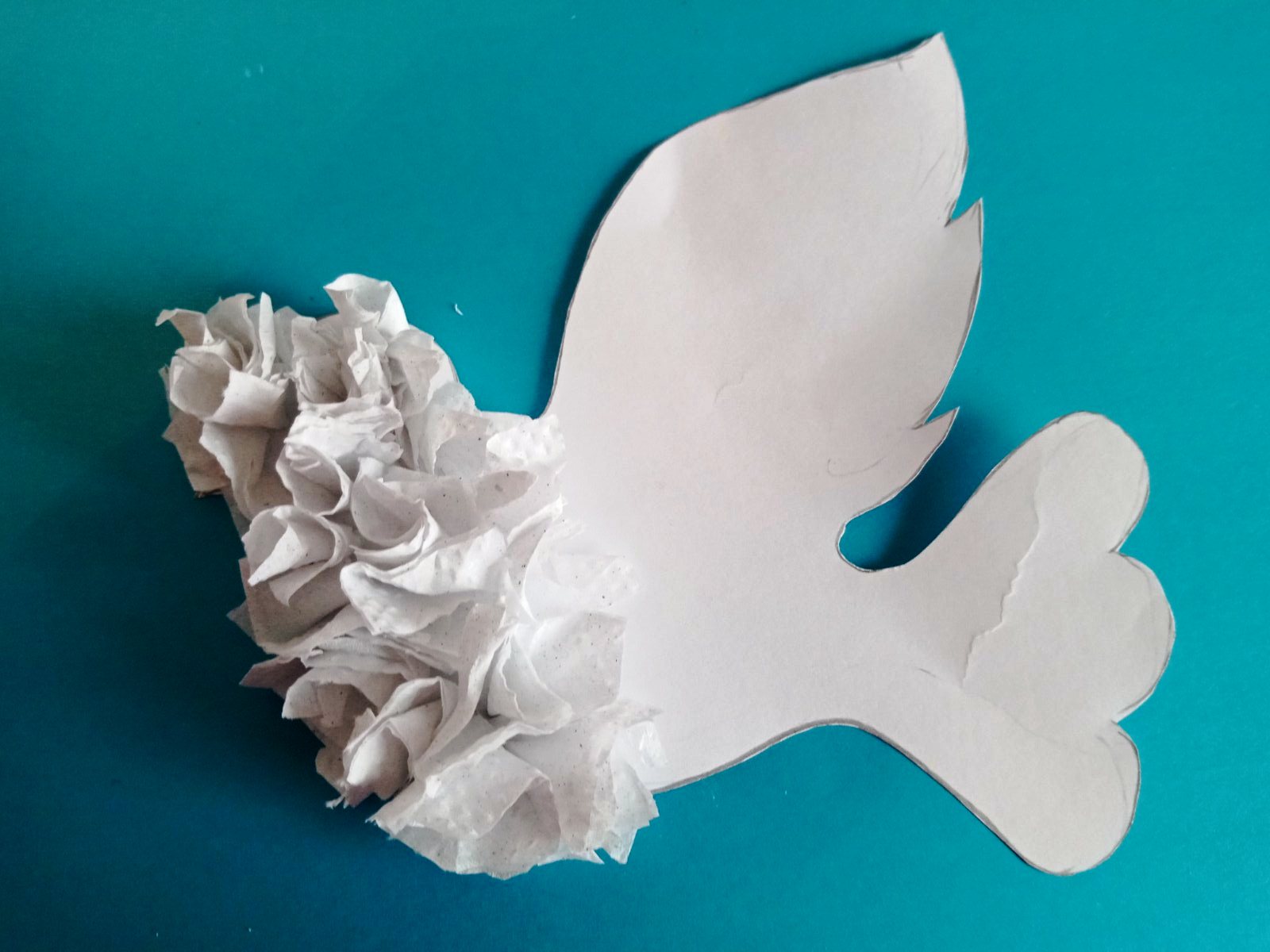 Вот такой голубь у вас получится.
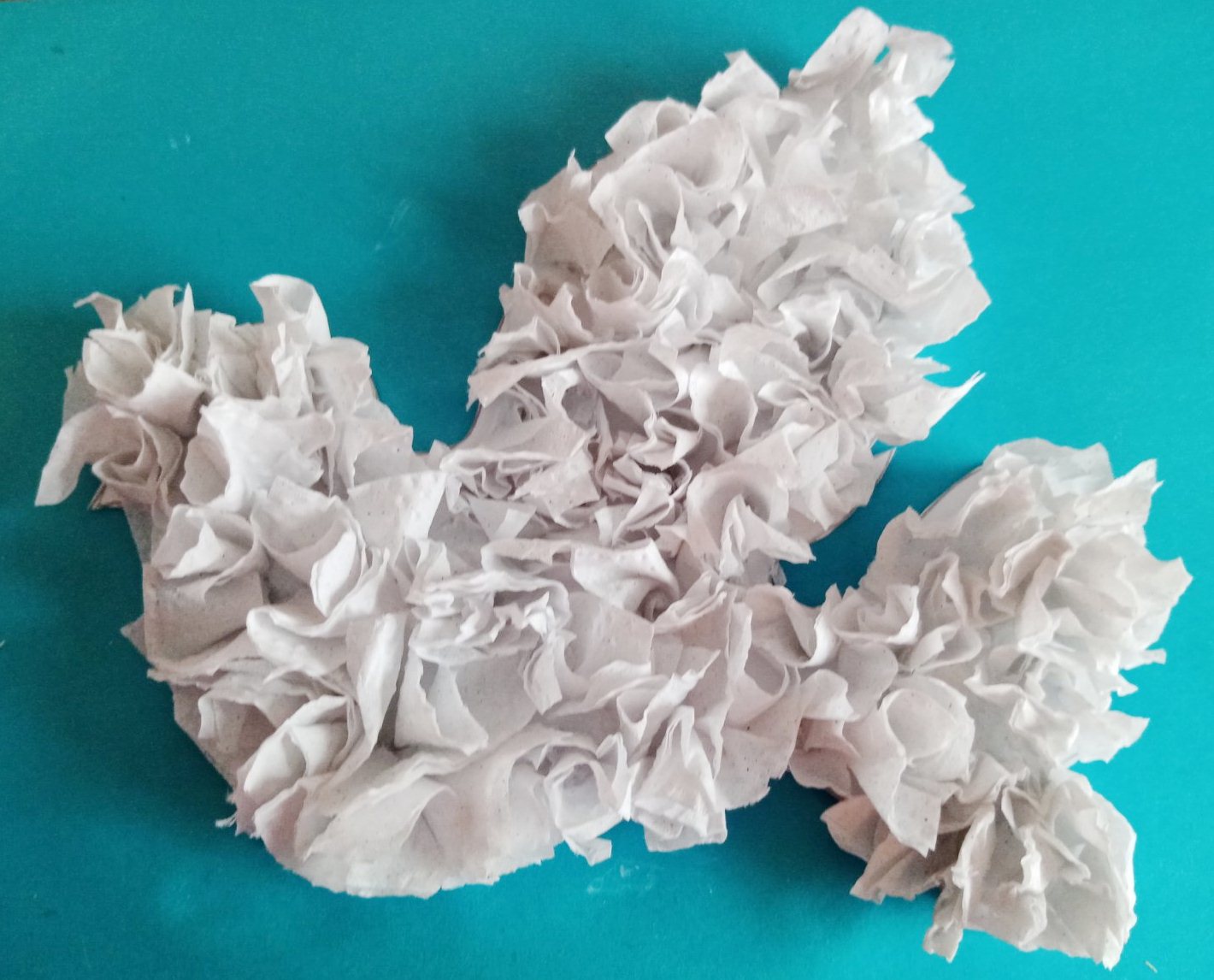